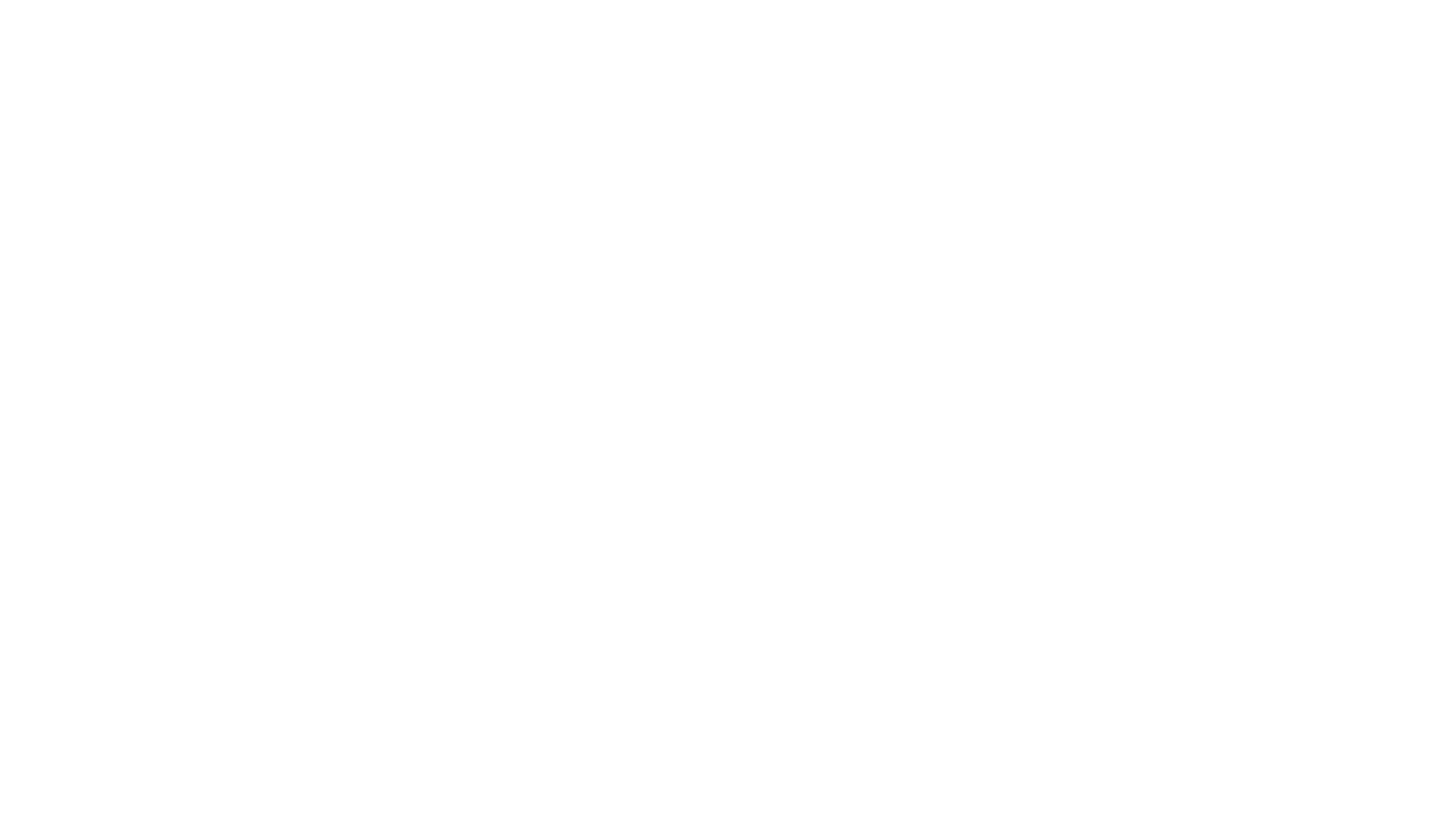 Te Reo MāoriClass 8 Week 10 (1 and 4 May)
Karakia/Waiata/Mihimihi
He Whakatauki / Kiiwaha
Pronunciation
Asking Where do you live and Where are you working?
Counting: Asking How many?
How many things, how many people?
How old are you?
Days of the Week and Months
Karakia Whakamutunga: Closing Prayer- Kia Tau
He hōnore, he korōria ki te AtuaHe maungārongo ki te whenuaHe whakaaro pai ki ngā tāngata katoaHangā e te Atua he ngākau houKi roto, ki tēnā, ki tēnā o mātouWhakatōngia tō wairua tapuHei awhina, hei tohutohu i ā mātouhei ako hoki i ngā mahi mō tēnei rāAmine.
He whakatauki: Ahakoa he iti he pounamu.Although it may be small, it is a treasure.He kiiwaha: Ka wāni kē! = WOW!!
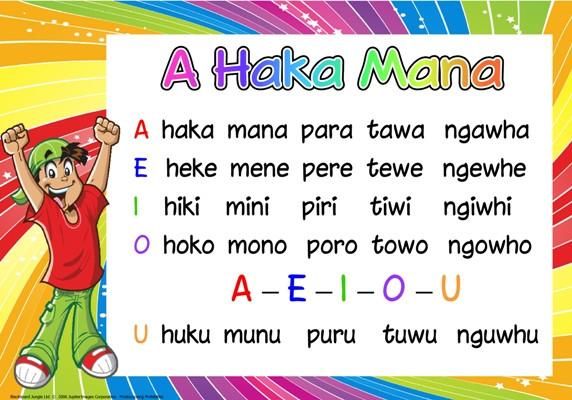 Vowel Song – Piata piata ngā whetu-Twinkle twinkle
How do we ask “ Where are you living?”
Kei hea koe e noho ana?
Kei + Place or place name + subject + e noho ana   

          Kei hea koe e noho ana?
           Where are you living?

Kei + Tāmakimakaurau + ahau + e noho ana  
I am living in Auckland.
Kei hea a Jody e noho ana?Kei hea te wahine e noho ana?
This Photo by Unknown Author is licensed under CC BY-SA-NC
This Photo by Unknown Author is licensed under CC BY-SA
Kei hea ia e noho ana?Kei _________________ia e noho ana.
How do we ask, “ Where are you working?”Kei hea koe e mahi ana?Kei+Place or place name + subject + e mahi ana    Kei hea koe e mahi ana?Where are you working?Kei + Makitānara + ahau + e mahi anaI am working at McDonalds.
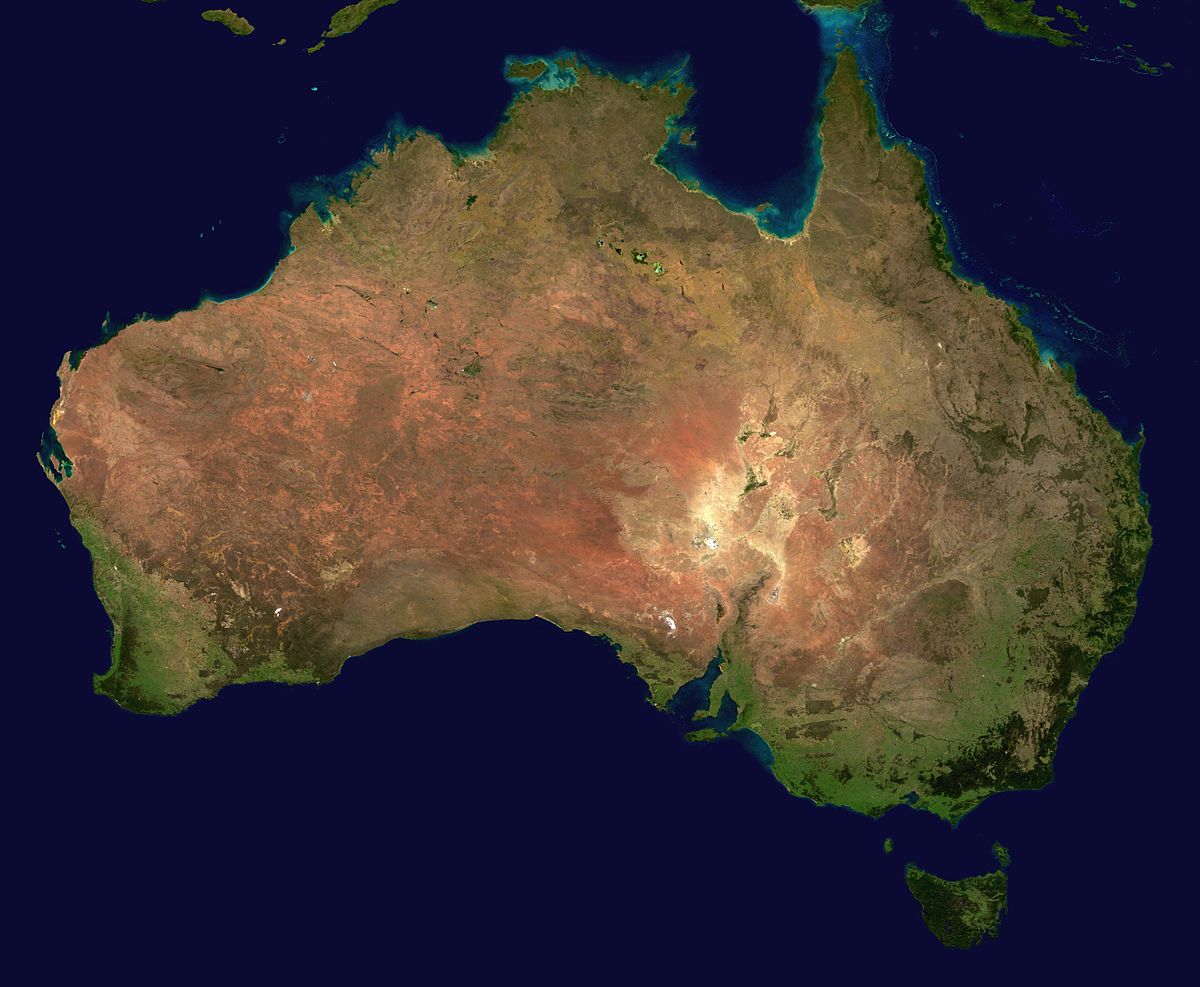 Kei hea a Jill e mahi ana?
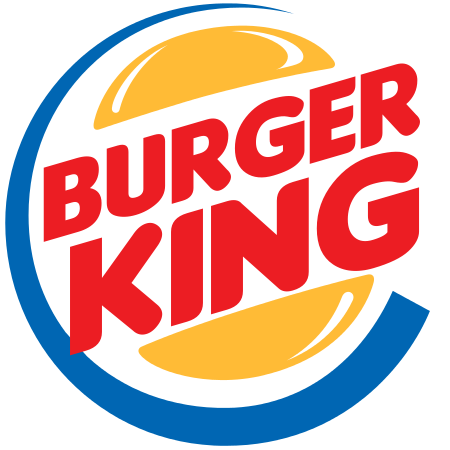 Change the place / place name, the subject – person or people, the activity and what else can we communicate using this sentence structure?
This Photo by Unknown Author is licensed under CC BY-SA
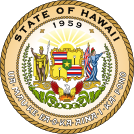 This Photo by Unknown Author is licensed under CC BY-SA
This Photo by Unknown Author is licensed under CC BY-SA
Counting – Te tatau.Recap – How many things?               How many people?               How young are you?               How young is he/she?               How young is Das?Counting numbers 2-9 and 20-99.Ordinal numbers tuatahi-1st, tuarua -2nd, tuatoru-3rd, tuawhā – 4th, tuawhitu – 5th, tuaono – 6th,  etc…
Counting (10-100)
By now, you have learnt the numbers 1 through to 10. Learning the numbers 10 to 100 builds on the numbers you have learnt and as long as you know the numbers 1-10 then you will have little trouble with this work. Look at the following numbers below: Use E before 2 to 9 and 20 to 99.10       tekau16       tekau mā ono17       tekau mā whitu20       e rua tekau21       e rua tekau mā tahi22       e rua tekau mā rua30       e toru tekau37       e toru tekau mā whitu49       e whā tekau mā iwa54       e rima tekau mā whā62       e ono tekau mā rua71       e whitu tekau mā tahi99       e iwa tekau mā iwa
100     kotahi rau
How to communicate the day and date…
Ngā rā o te wiki: Days of the week.RāhinaRātuRaapaRāpareRāmereRāhoroiRātapu, RātapuAnei ngā rā o te wiki nei e…Sung to the tune of the banana boat song.
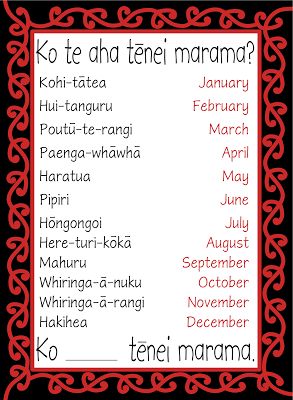 Ngā marama o te tau; Months of the year.
Ko Rāhina te rā tuawhā o Mei.Ko Rātapu te rā whare karakia.Ko Raapa te rā rua tekau mā tahi o PaengawhāwhāKo Rāmere te rā tekau mā toru o …Ko Rāhoroi te rā tuarua o Pipiri.Ko Rātu te pō tuaono o te wiki.Ko te aha te rā o tō rā whanau?What day is your birthday?
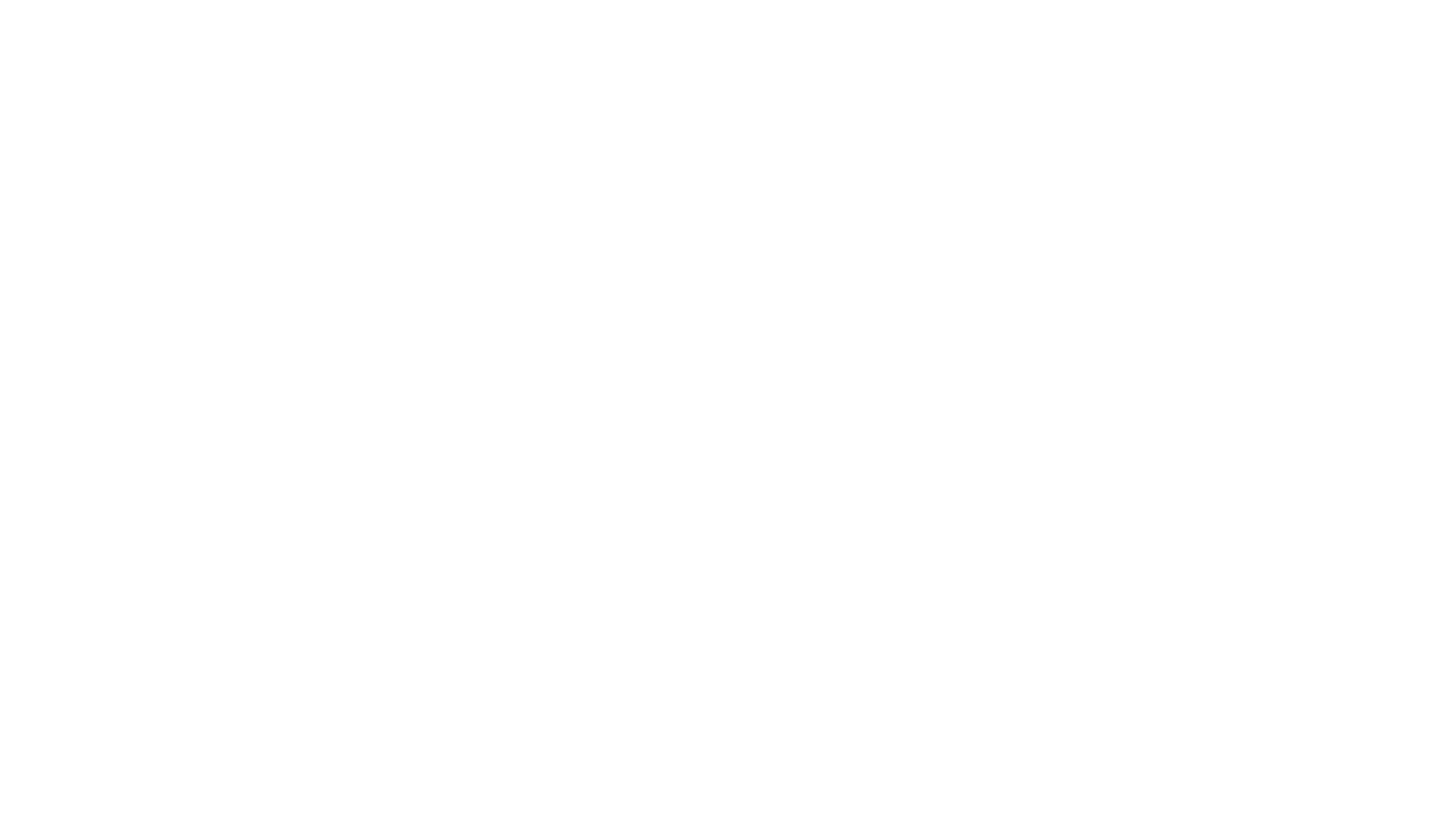 Ko te aha te rā o tō rā whanau?
Karakia Whakamutunga